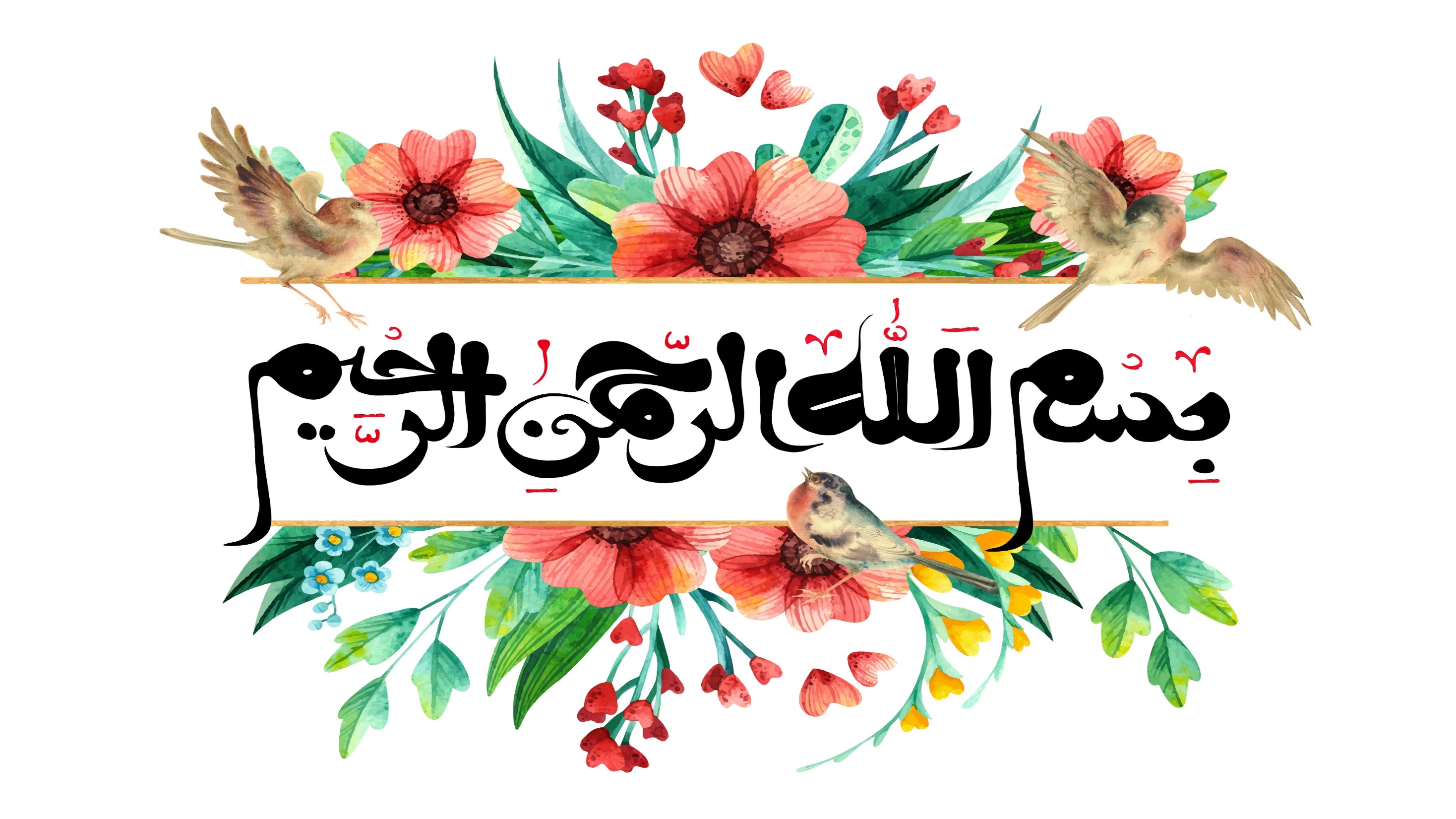 Diabetic neuropathy
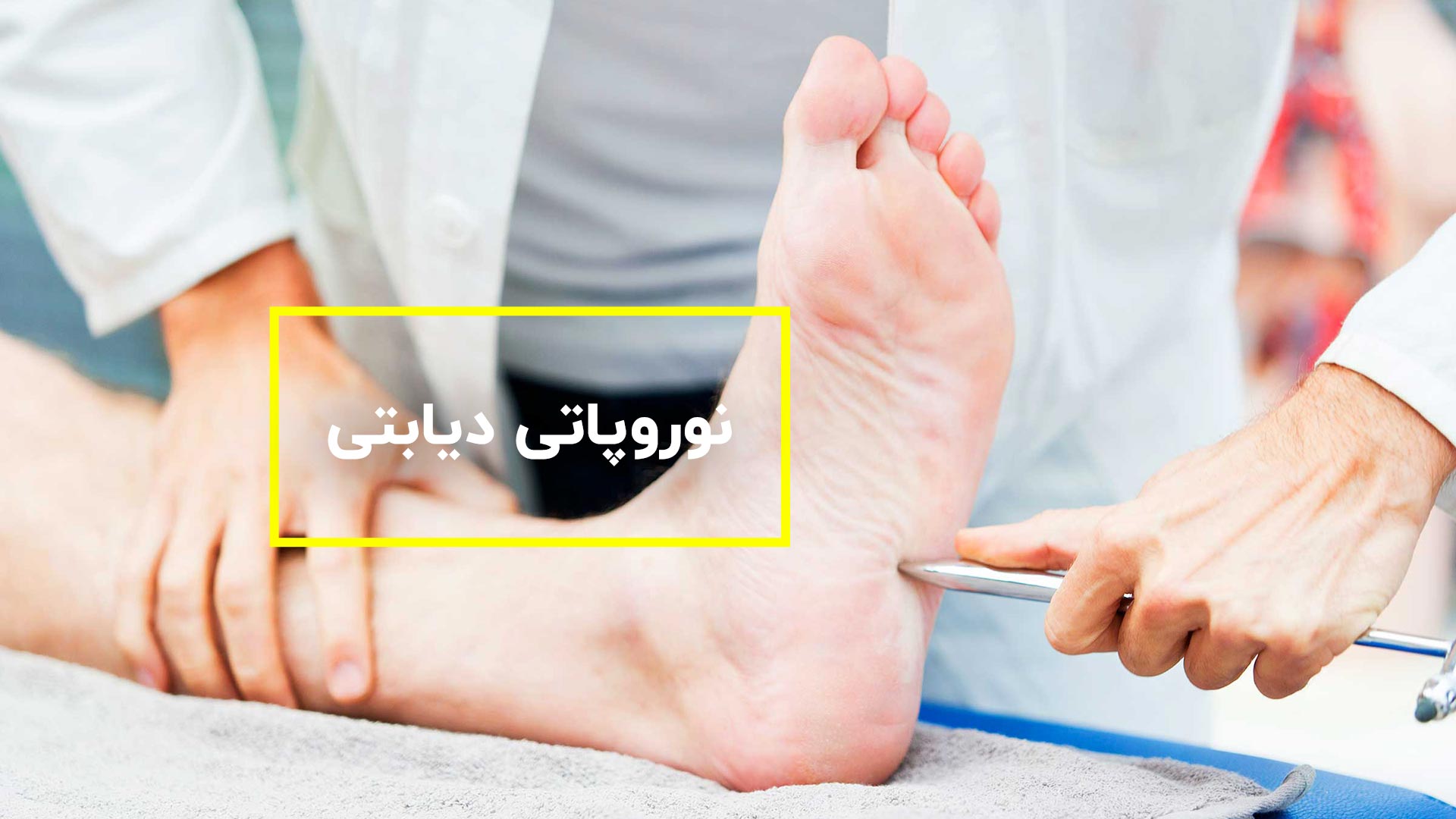 By:
Dr.F.Rezaeian
neurologist
نوروپاتی دیابتی
اعصاب برای عملکرد بدن ضروری هستند. آنها امکان حرکت را به افراد میدهند، پیام هایی را درباره انواع حس ها ارسال می‌کنند و عملکردهای خودکار مانند تنفس را کنترل می کنند.
این بیماری چندین نوع دارد. بعضی از آنها اعصاب محیطی را درگیر می کنند، در حالی که بعضی دیگر به اعصابی که ارگان های داخلی مانند قلب، مثانه و معده و روده را عصب دهی می کنند آسیب میزنند.
4
انواع نوروپاتی دیابتی
نوروپاتی محیطی می‌تواند منجر به از دست رفتن حس در پاها شود.
 چهار نوع اصلی نوروپاتی وجود دارد که می توانند بر سیستم عصبی تاثیر بگذارند، شامل:
نوروپاتی محیطی سیمیتریک
این نوع نوروپاتی به پاها و دست ها آسیب می زند. این نوع شایع ترین شکل نوروپاتی دیابتی است.
6
نوروپاتی اعصاب خودکار
این نوع نوروپاتی در اعصابی رخ می دهد که عملکردهای غیر ارادی بدن مانند چشم ها، گوارش، ادرار کردن یا ضربان قلب را کنترل می‌کنند.
7
نوروپاتی اعصاب ناحیه قفسه سینه ولومبار یا پروگزیمال
این نوع نوروپاتی به اعصابی صدمه می زند که در طول ناحیه خاصی از بدن توزیع شدند مانند دیواره قفسه سینه یا پاها
8
مونو نوروپاتی
این نوع نوروپاتی می تواند به هر عصبی آسیب بزند.
علائم نوروپاتی به نوع و اعصاب درگیر بستگی دارد.
9
علائم نوروپاتی دیابتی
معمولا چند سال زمان می‌برد که نشانه ها و علائم نوروپاتی دیابتی ظاهر شوند. نشانه ها و علائم به نوع نوروپاتی  و اعصاب آسیب دیده بستگی خواهد داشت.
10
نوروپاتی محیطی
موارد زیر از جمله  علائم نوروپاتی محیطی هستند:
11
نوروپاتی دیابتی
بی حسی، درد، خارش و حس سوزشی که از انگشتان پا و دست شروع میشود و سپس به بازوها و ساق ها و رانها کشیده میشود.
 عدم توانایی در حس گرما سرما یا جراحت فیزیکی
از دست دادن تعادل
مفصلcharcot که در آن مفصل به علت مشکلات عصبی می شکند؛ اغلب در پاها
12
نوروپاتی دیابتی
نوروپاتی محیطی که به پاها آسیب میزند می تواند ایستادن و راه رفتن را برای شخص سخت کند.
 نوروپاتی محیطی خطر زمین خوردن را نیز افزایش می دهد.
 وقتی شخصی نتواند گرما سرما یا جراحت را حس کند احتمالا مشکلات جدیدی به وجود خواهد آمد.
13
نوروپاتی دیابتی
برای مثال یک تاول  بر روی پا می تواند تبدیل به یک زخم شود زیرا فرد در مراحل اولیه درد را احساس نمی کند با بیشتر شدن عفونت احتمال قانقاریا نیز به وجود می آید.
در نهایت شاید لازم شود عضوی قطع شود.
14
نوروپاتی اعصاب خودکار
تاثیرات نوروپاتی اعصاب خودکار شامل موارد زیر است:
15
نوروپاتی دیابتی
سوزش قلب
 تهوع، یبوست، اسهال یا نفخ
 عدم آگاهی از پایین آمدن سطح قند خون  به طوریکه فرد نمی تواند تاثیرات قند خون پایین را حس کند.
 مشکل در صحبت کردن یا بلعیدن
16
نوروپاتی دیابتی
احساس سیری پس از خوردن مقدار کمی غذا
 استفراغ کردن چند ساعت پس از غذا خوردن
 هیپوتانسیون ارتواستاتیک (کاهش فشار خون وضعیتی) یا حس گیجی و سرگیجه هنگام ایستادن
 ضربان قلب سریعتر نسبت به وضعیت نرمال
17
نوروپاتی دیابتی
تعرق بیش از حد حتی در هوای خنک یا هنگام استراحت
 مشکلات مثانه برای مثال مشکل در خالی کردن کامل مثانه هنگام ادرار کردن که منجر به بی اختیاری می شود
اختلال در عملکرد جنسی در زنان و مردان
 dysesthesia (اختلال در حساسیت به لمس و درد)
18
نوروپاتی دیابتی
افتادگی قابل توجه صورت و پلک ها
 انقباض و ضعف ماهیچه
19
انواع دیگر
انواع بسیاری از نوروپاتی وجود دارد. نوروپاتی پروگزیمال می تواند منجر به درد در قسمت های پایینی بدن، اغلب در یک طرف بدن و ضعف در پاها شود.
 علائم نوروپاتی فوکال می تواند بسته به عصب آسیب دیده به طور گسترده ای متفاوت باشد.
انواع دیگر
نوروپاتی فوکال و نوروپاتی کرانیال هر دو می توانند منجر به اختلال بینایی مانند دوبینی شوند.
 افراد مبتلا به نوروپاتی دیابتی تا وقتی که علائم پیشرفت نکنند اغلب متوجه نمی شوند که دچار این مشکل هستند.
دیابت ملیتوس
شایعترین علت پلی نوروپاتی در جمعیت عمومی
عمدتا یک سندرم جنرالیزه و غالبا حسی
چندین فرم فوکال یا رژیونال بیماری عصب پریفرال
اختلال تحمل گلوکز
همراهی با نوروپاتی حسی دیابتی
بدون تظاهر دیابت –هیپرگلیسمی پایدار و افزایش هموگلوبین گلیکوزیله
یک آزمایش 2 ساعته تحمل گلوکز روش ارجح برای غربالگری این گروه از بیماران می باشد.
ریسک فاکتور نوروپاتی دیابتی
1-کنترل گلیسمیک ضعیف
2-هموگلوبین گلیکوزیله بالا
3-سندرم متابولیک
(هیپرتری گلیسریدمی-چاقی-فشار خون بالا)
4-طول مدت ابتلا به دیابت(ریسک فاکتور ماژور) (سن بالا)
5- وجود رتینوپاتی دیابتی
6- نوع دیابت (1 یا 2 )
شیوع:
15%بیماران دیابتی علایم و نشانه هایی از پلی نوروپاتی دارند.
50%در نوار عصب آسیب عصب پریفرال را نشان میدهند.
کمتر از 10%از بیماران از نظربالینی شواهدی از پلی نوروپاتی در زمان کشف دیابت دارند.این رقم بعد از 25 سال به 50%افزایش می یابد.
پلی نوروپاتی دیابتیک حسی دیستال
شایعترین نوع
پروسه مزمن
شکایت اصلی بی حسی و گزگز پایدار ودرد به شکل دستکش و جوراب
از بین رفتن حس ارتعاش
معمولا محدود به پاها و قسمت تحتانی ساق
اندام تحتانی بیشتر از اندام فوقانی
دیستال شدیدتر از پروگزیمال
در شب بدتر میشود
کاهش یا عدم رفلکس مچ پا یا زانو
به عنوان قانون اختلال حسی به بخش های دیستال اندام های تحتانی محدود شده است
در موارد شدیدتر به دست ها و قدام تنه گسترش می یابد
(سطح حسی شبیه بیماری طناب نخاعی)
تغییرات تروفیک
به شکل زخم های عمیق و تخریب نوروپاتیک مفاصل (مفاصل شارکوت) 
به علت بی حسی و تغییرات تروفیک و آسیب مکرر می باشد.
زخم های دیابتی بیشتر ناشی از بیماری میکروواسکولار پوست هستند
ضعف عضلانی
ضعف معمولا خفیف است
گاهی همراه با تحلیل عضلانی می باشد.(آتروفی)
نوروپاتی دیابتی اتونومیک
اختلال ریتم قلبی
افت فشارخون وضعیتی
اختلال عملکرد مردمک و اشک ریزی
اختلال تعریق 
اسهال شبانه
اختلال عملکرد دستگاه گوارش(معده و روده) 
اختلال عملکرد مثانه
اختلال جنسی
Diabetic pseudotabes
از بین رفتن حس عمقی
آتاکسی حسی
آتونی مثانه
ضعف خفیف اندام ها
درد های شدید خنجری در پاها
اختلال پاسخ مردمک به نور
دردهای شکمی
آرتروپاتی نوروپاتیک
مونونوروپاتی های دیابتیک حاد
افتالموپلژی دیابتی رخداد شایعی می باشد.
معمولا به صورت: فلج عصب 3/ دردناک / ایزوله/ با حفظ فانکشن مردمک
با شیوع کمتر عصب 6
درگیری تمام اعصاب پریفرال ماژور در دیابتی ها دیده می شود
(فمورال – سیاتیک – پرونئال)
ندرتا اعصاب ایزوله اندام فوقانی درگیر می شوند.
منشا احتمالا انفارکت عصب
بهبودی یک قانون است(ممکن است ماه ها زمان ببرد)
مولتیپل مونونوروپاتی دیابتی
نوروپاتی های متعدد/ دردناک /یک طرفه / غیر قرینه/ تمایل به درگیری در بیماران مسن تر/ با دیابت نسبتا خفیف تر
درگیری اعصاب متعدد به صورت رندوم (مونونوروپاتی مولتی پلکس)
اغلب طی دوره های تغییر در دیابت:
1-بعد از یک اپیزود هیپریا هیپو گلیسمیک
2-شروع درمان با انسولین
3- کاهش وزن سریع
نوروپاتی رادیکولوپلکسوس
درد شدید/ شروع ازکمروهیپ/ گسترش به ران و زانو
ضعف عضلانی قرینه و شدید
تحلیل عضلات ایلیوپسواس-کوادری سپس- ادداکتور
خصوصیت عمقی و گاهی خنجری
در شب شدید تر میشود.
عضلات دیستال ساق نیز ممکن است درگیر شوند
از بین رفتن رفلکس زانو
حس سطحی و عمقی ممکن است سالم باشد یا به صورت جزئی مختل شده باشد.
امکان درگیری بازوها و عضلات تنفسی
بهبود عملکرد حرکتی یک قانون است (ممکن است ماه ها یا سال ها طول بکشد)
سندرم مشابهی ممکن است ماه ها یا سالها بعد در اندام مقابل روی دهد
نوار عصب و عضله: دنرویشن در میوتوم های لومبار
به ندرت اندام فوقانی ممکن است درگیر شود
سندرم رادیکولوپاتی توراکوابدومینال
درد شدید و اختلال حسی در دیابت طولانی مدت
درد در یک یا چند سگمان قفسه سینه و شکم
معمولا یک طرفه (شیوع کمتر دو طرفه)
باعث کاهش وزن میشود
از بین رفتن حس سطحی در بیشتر بیماران
منشا: ایسمیک
بهبودی: با کنترل دیابت (گاهی خود به خودی) 
تشخیص افتراقی: هرپس زوستر-پارگی دیسک توراسیک و ...
پاتولوژی
برجسته ترین یافته از بین رفتن فیبرهای عصبی میلینه
کاهش تعداد فایبر های غیر میلینه 
در موارد شدید تخریب آکسونال
پاتوفیزیولوژی
منشا ایسکمیک و ثانویه به واسکولوپاتی عروق تغذیه کننده عصب
انفارکت های متعدد در تنه عصب
از بین رفتن فیبر در سر تا سر طول عصب پریفرال(در نواحی دیستال - شدیدتر)
علل بیوکمیکال دخیل در نوروپاتی دیابتی
1- هیپرگلیسمی پایدار
2-کاهش آلدوز ردکتاز و افزایش پلیول ها (به ویژه سوربیتول)
3- کاهش در فاکتور های تروفیک (فاکتور رشد عصب - فاکتوررشد اندوتلیال عروقی و اریتروپویتین)
عکس برداری ها
تمام علائم نوروپاتی محیطی قابل مشاهده نیستند اما افراد باید از وجود هرگونه زخم بر روی پا مطلع باشند.
40
تشخیص
پزشک یک معاینه از پا انجام خواهد داد و شاید فشار خون را اندازه‌گیری کند.
 پزشک یک معاینه فیزیکی و یک معاینه از پا انجام خواهد داد تا موارد زیر را بررسی کند:
41
نوروپاتی دیابتی
رفلکس های قوزک پا
 فقدان حساسیت
 تغییرات در بافت پوست
 تغییراتی در رنگ پوست
42
نوروپاتی دیابتی
آزمایش های دیگر ممکن است شامل یک بررسی از فشارخون و نوسانات ضربان قلب باشد.
اگر پزشک مشکوک به نوروپاتی دیابتی باشد احتمالاً بعضی آزمایش‌های تشخیصی مانند موارد زیر را انجام خواهد داد:
  یک الکترومیوگرام یا نوار عصب و عضله که فعالیت الکتریکی در ماهیچه ها را ثبت میکند.
43
نوروپاتی دیابتی
یک آزمایش سرعت هدایت عصبی(NCV)  که سرعتی که سیگنال‌ها از طریق عصبها ارسال می شوند را ثبت می‌کند.
44
درمان نوروپاتی دیابتی
اکثر انواع نوروپاتی دیابتی به مرور زمان بدتر می شوند.
اولین قدم برای افراد مبتلا به هر نوع نوروپاتی دیابتی این است که قند خونشان را به دامنه هدفی که پزشک مشخص کرده است برساند و فشار خون بالا و کلسترول را کنترل کنند.
کنترل قند خون خطر نوروپاتی دیابتی را به حداقل می رساند.
بخش کلیدی درمان بر کاهش درد و کنترل بعضی از علائم متمرکز است.
45
درمان:
تنها درمان پیشگیری کننده حفظ قند خون در محدوده تقریبا نرمال می باشد
مشاهده ارتباط بین آسیب عصب پریفرال و تنظیم نامناسب دیابت 
مطالعات : تجویز اینتراماسکولار (فاکتور رشد اندوتلیال عروقی)-اثر مفیدی بر روی هدایت عصبی و تغییرات هیستولوژیک آسیب عصب در اندام ها دارد.
تجویز فاکتور رشد عصب اثر مشابهی داشته است
دارو درمانی در پارستزی دیستال اندام ها
آمی تریپتیلین و سایر ضد افسردگی های سه حلقه ای
نسل جدید آنتی دپرسانت ها ( دولوکستین)
داروهای ضد تشنج: پره گابالین – گاباپنتین - کاربامازپین
کرم های موضعی لیدوکائین و کاپسائیسین
بلوک عصب
تزریق اپیدورال
درمان جراحی درموارد گیر افتادگی عصب
درمان نوروپاتی دیابتی
بعضی داروهای خاص و انواع فیزیوتراپی می‌توانند به کنترل درد ناشی از نوروپاتی دیابتی کمک کنند.
اما نمی توانند اعصاب را ترمیم کنند.
افراد همچنین باید سیگار کشیدن را کنار بگذارند یا ترک کنند و مصرف الکل شان را قطع کنند یا تا حداکثر یک بار نوشیدن در روز برای زنان و دوبار برای مردان محدود کنند.
48
داروها
داروهایی که می توانند درد را کنترل کنند شامل موارد زیر هستند:
49
نوروپاتی دیابتی
داروهای ضد تشنج
 داروهای ضد افسردگی سه حلقه ای
داروها ی مسکن  مخدر و غیر مخدر
50
نوروپاتی دیابتی
مصرف مخدرها می تواند منجر به وابستگی شود. بنابراین پزشکان باید پایین ترین دوز ممکن را تجویز کنند.
این امکان نیز وجود دارد که فرد مبتلا به نوروپاتی دیابتی برای کنترل علائم دردناک دیگر نوروپاتی از انواع دیگر داروهای ضدافسردگی مانند بازدارنده‌ های نوراپینفرین – سروتونین دیابتی استفاده کند.
51
نوروپاتی دیابتی
پمادهای موضعی و کرم های ترکیبی و بعضی مکمل ها مانند کپسایسین موضعی یا ALA نیز می توانند درد را تسکین دهند.
52
فیزیوتراپی
فیزیوتراپی در صورتی که همراه با دارو استفاده شود می تواند به تسکین درد و کاهش خطر وابستگی به مواد مخدر کمک کند.
 همچنین می‌تواند در کاهش موارد زیر موثر باشد.
53
نوروپاتی دیابتی
تحریک الکتریکی عصب یک نوع فیزیوتراپی بدون درد است که حس سفتی را کاهش داده و موجب تسریع روند ترمیم زخم های پا میشود.
آموزش نحوه گام برداری شامل بازآموزی نحوه راه رفتن است. این کار به پیشگیری و پایدارسازی عارضه های پا مانند زخم ها و جراحات کمک می کند.
نوروپاتی دیابتی
اگر نوروپاتی دیابتی منجر به قطع عضو شده باشد برای افرادی که  پس از از دست دادن پاها از پروتز استفاده می کنند، این نوع بازآموزی فیزیکی ضروری است.
یک فیزیوتراپیست خوب اطمینان حاصل می‌کند که ورزش های که برای افراد مبتلا به نوروپاتی دیابتی مشخص شده‌اند به پاهای احتمالا آسیب پذیر آنها صدمه نمی‌زنند.
نوروپاتی دیابتی
درمان های دیگر شامل وسایلی هستند که فرد می تواند برای اینکه اندام های حساس یا دردناکش را از تماس با تخت خواب یا صندلی دور نگه دارد استفاده کند.
کایروپراکتورها، ماساژ درمان ها یا پزشکان متخصص بیماریهای استخوان می تواند ماساژهای معمول یا درمان های دستی را برای کشش ماهیچه ها انجام دهد.
نوروپاتی دیابتی
ماساژ می‌تواند مانع از انقباض و اسپاسم ماهیچه ها شود و از آتروفی عضلانی که می‌تواند به علت کمبود ذخیره خون ایجاد شود پیشگیری کند.
ورزش‌های خاصی مانند شنا کردن یا ایروبیک برای ساختن ماهیچه وحفظ قدرت آنها مفید هستند و از بین رفتن توده ماهیچه ای را کاهش می دهند.
نوروپاتی دیابتی
اولتراسوند درمانی نوع دیگری از فیزیوتراپی است که از امواج رادیویی با فرکانس های بالا برای تحریک بافت زیر پوست استفاده می کند.
این کار می تواند حس پای برخی افراد را بازگرداند.
عوارض جانبی نوروپاتی دیابتی
نوروپاتی دیابتی می‌تواند در تعدادی از عارضه های پرخطر از تغییرات ضربان قلب گرفته تا اختلال بینایی دخیل باشد.
از دست رفتن حس در پاها از جمله عارضه های جانبی احتمالی است.
این عارضه جانبی می تواند عدم توانایی در حس بریدگی ها یا زخم ها را به دنبال داشته باشد که در نتیجه آن شاید عفونت ایجاد شود.
59
عوارض جانبی نوروپاتی دیابتی
عدم درمان عفونت در دست یا پا می تواند منجر به نیاز به قطع عضو شود.
احتمال عفونت های شدید مثانه و کلیه نیز وجود دارد که مشکلاتی را در سلامتی ایجاد میکنند.
برای پیشگیری از این عوارض جانبی نوروپاتی محیطی دیابتی مراقبت خوب از پاها ضروری است.
60
عوارض جانبی نوروپاتی دیابتی
افراد مبتلا به این عارضه باید هر روز پاهایشان را معاینه کنند تا مجروح و یا زخمی نشده باشد.
سیگار کشیدن نیز خطر بروز مشکلات پا در افراد مبتلا به انواع خاصی از نوروپاتی دیابتی را افزایش می دهد.
61
عوارض جانبی نوروپاتی دیابتی
یک پزشک پا می تواند به فرد در مراقبت مناسب از پا کمک کند و یک ارائه دهنده مراقبت های بهداشتی می تواند به فرد در مورد ترک سیگار توصیه‌هایی را ارائه دهد.
62
خلاصه
نوروپاتی دیابتی نوعی آسیب عصبی است که می تواند افراد مبتلا به دیابت را دچار کند.
 این بیماری ۴ نوع دارد: نوروپاتی اعصاب خودکار، محیطی، پروگزیمال و فوکال.
 هر کدام از آنها بر مجموعه متفاوتی از اعصاب تاثیر می گذارند و دامنه‌ی آسیب مختلفی دارند.
نوروپاتی اعصاب خودکار به روندهای اتوماتیک بدن مانند گوارش آسیب می زند.
63
خلاصه
نوروپاتی محیطی به اعصاب  پاها، انگشتان پا وانگشتان دست آسیب میزند.
روند تشخیص شامل انواع اسکن ها و تست هایی برای بررسی رفلکس قوزک پا، حساسیت و بافت پوست می باشد.
 درمان شامل چندین نوع فیزیوتراپی و دارو برای کنترل درد و هدایت عصبی است.
64
خلاصه
از آنجا که افراد مبتلا به نوروپاتی دیابتی معمولا جراحت‌های پا را احساس نمی کنند، چک کردن منظم پا برای پیشگیری از عفونت‌های تشخیص داده نشده و در نتیجه قطع احتمالی عضو ضروری است.
 بهترین راه برای به حداقل رساندن نوروپاتی دیابتی کنترل دائم قند خون و مراقبت منظم از پا است.
65
خلاصه
اگر برای طولانی مدت متفورمین مصرف می‌کنید که دارویی است که معمولاً برای درمان دیابت نوع ۲ استفاده می شود، بررسی  سطح ویتامین B۱۲ را نیز در نظر داشته باشید، زیرا متفورمین می‌تواند سطح ویتامین B۱۲ را پایین بیاورد که این به نوبه خود می‌تواند موجب نوروپاتی شود.
66
67